Blood Tests
Sophie Webster
Breathing x3
Breathe in through the nose…hold for 3 seconds…and breathe out slowly and quietly through the mouth.
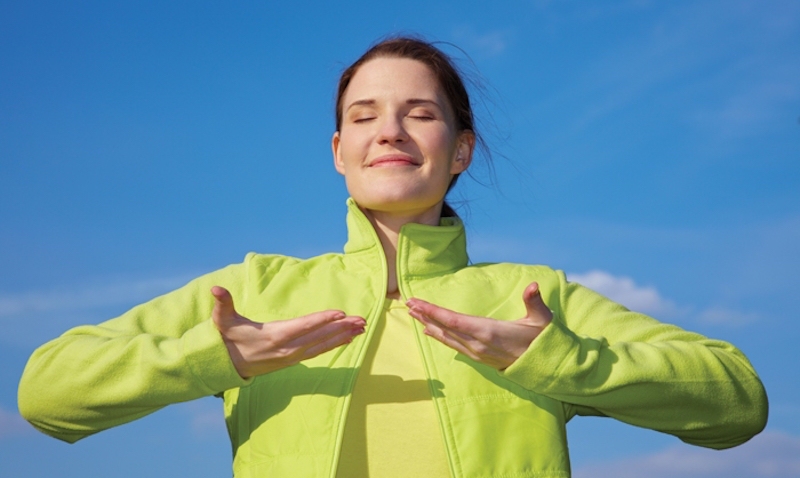 Ask permission to touch your partner
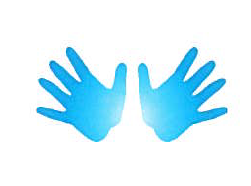 The Calm
Having blood drawn means that a nurse will take a little bit of blood from your arm. Whenever blood is drawn, there are steps that people follow.
This story will show you all the steps of having a blood test.
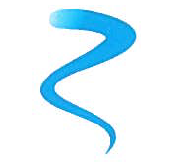 The Wave
First you check in at the Reception Desk.
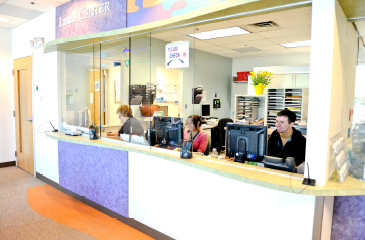 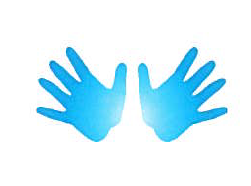 The Calm
Then we will sit down and wait in the waiting room. There may be lots of people but I will bring your ear defenders/iPad. There may be toys for you to play with.
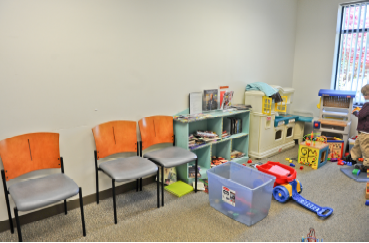 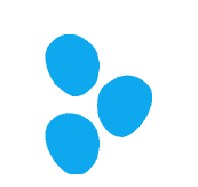 The Walk
A nurse will call your name and you will follow Mummy to the Nurse’s room. You will sit down on the chair and Mummy will sit next to you.
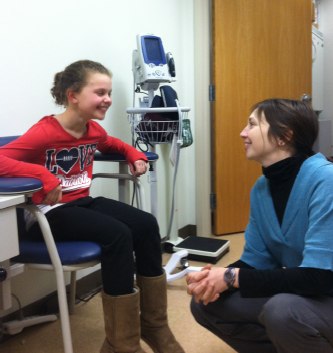 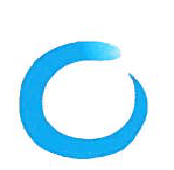 The Circle
You
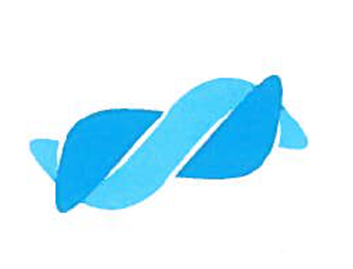 The Squeeze
your
your
You are
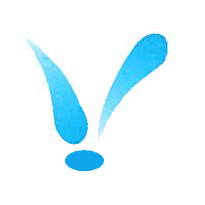 The Bounce
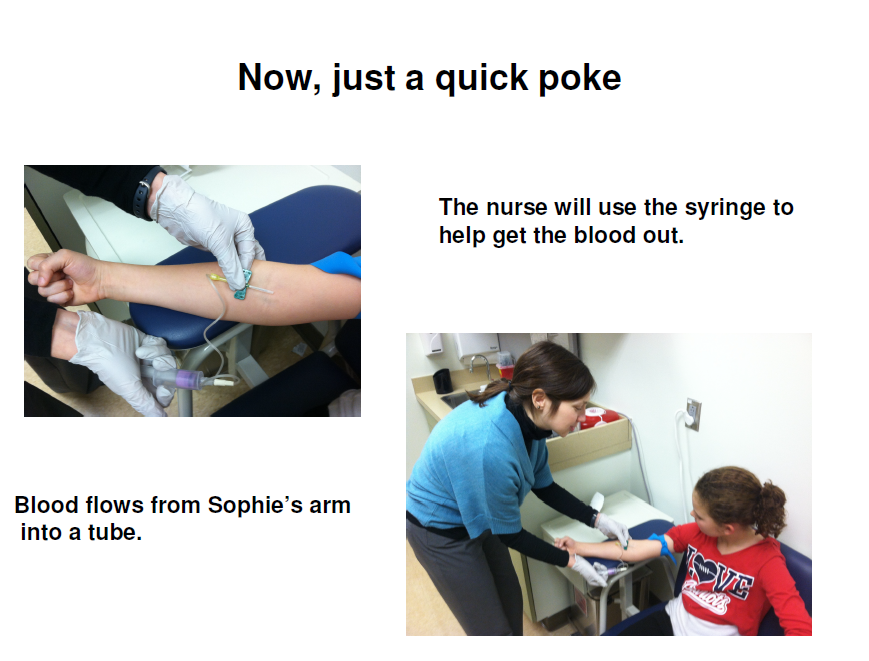 your
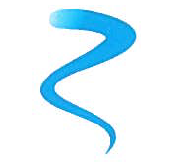 The Wave
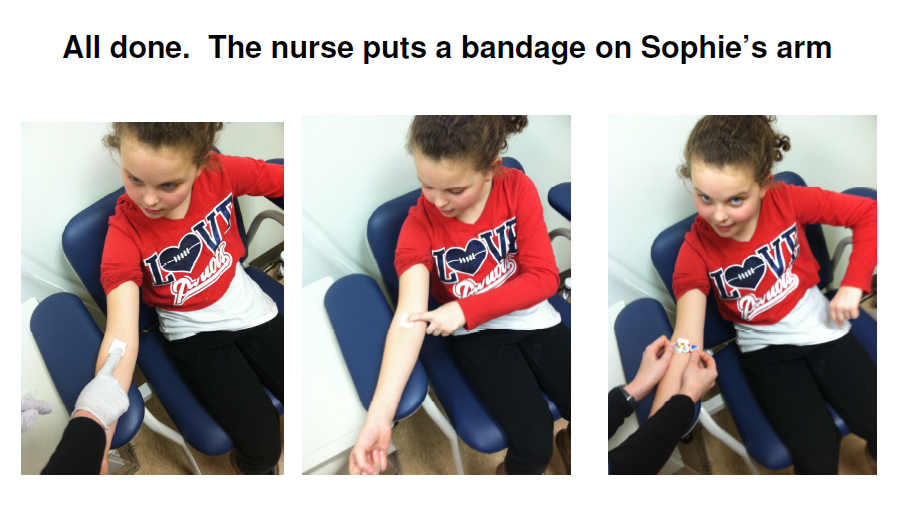 your
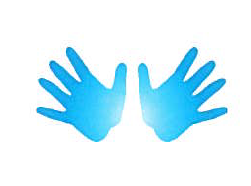 The Calm
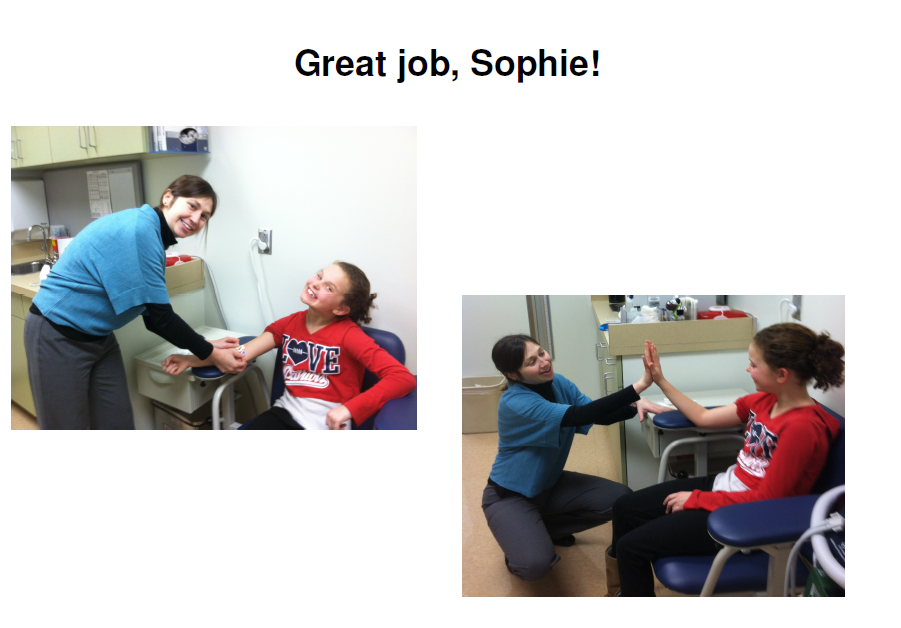 _______!
Say thank you to each other!